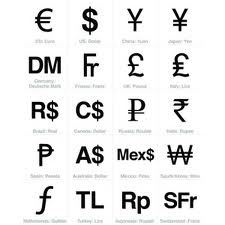 Coûts
Objectifs pédagogiques
December 1, 2013
Décrire l'impact financier des infections associées aux soins (IAS) pour les individus et les organisations.
Souligner les types de coûts dus aux IAS
2
Temps nécessaire
December 1, 2013
30 minutes
3
Points-clés
December 1, 2013
Les infections associées aux soins (IAS) :
 retardent la sortie du patient (durée de séjour) et augmentent les coûts de prise en charge
augmentent le nombre des explorations diagnostiques et des examens de laboratoire
augmentent les coûts de prévention et de gestion du risque infectieux (incluant investigations et temps en personnel médical,  infirmier et administratif)
4
Conséquences économiques
December 1, 2013
5
[Speaker Notes: Les IAS ont un impact économique considérable sur les services de soins et le système national de santé. 
Les membres de l'équipe opérationnelle d'hygiène (EOH) doivent comprendre le poids financier des IAS et comment évaluer les économies réalisées par la prévention d'une infection.
Mesurer le coût des IAS est difficile et l'impact finacier est variable d'une structure à l'autre.
Néanmoins, de manière générale, les IAS peuvent avoir l'impact économique suivant : augmentation de la durée de séjour du patient (augmentation des "coûts d'hébergement"). De plus, le patient supporte des coûts additionnels liés à l'absence à son travail, les proches assument aussi des coûts liés au temps des visites et des déplacements.
Les infections augmentent les coûts liés aux traitements (ex. traitement IV, reprise chirurgicale, réhospitalisation, transfert en réanimation ou mutation en soins spécialisés …)
Les IAS augmentent le nombre d'investigations diagnostiques et exmens de laboratoire; 
Les IAS augmentent les coûts de prévention incluant les coûts d'investigations épidémiologique et le temps en personnel médical, infirmier et administratif; 
Les IAS sont souvent à l'origine de contentieux. 
Il peut y avoir aussi les coûts dus à la fermeture de lits ou d'unités, de blocs chirurgicaux avec augmentation des coûts pour les admissions et les procédures, allongement des listes d'attente, ruptures de contrat de soins … 
La morbidité des IAS génère des coûts pour la communauté et la société qui sont difficilement quantifiables  mais avec un impact considérable. 
Difficile également de mesurer l'impact économique d'une perte de réputation de l'hôpital ou d'un service (adressage des patients, contrats de soins …)]
Estimation des coûts
Les études concernent surtout :
la sévérité des infections associées aux soins (IAS)
le risque pour la sécurité du patient
Etude en Angleterre, 1994-5, un hôpital général
4 000 patients
7,8% des patients avec IAS 
durée de séjour x 2.5 
coûts hospitalier x 2.8
December 1, 2013
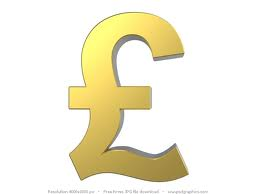 6
[Speaker Notes: Beaucoup d'études concernant la sévérité des IAS et la menace pour la sécurité du patient ont essayé d'analyser l'impact économique par différentes méthodes.
Ces méthodes sont souvent défaillantes par l'incapacité de distinguer précisément la nature et le coût des soins spécifiques pour la prise en charge de l'infection en regard du coût de la pathologie initiale pour laquelle le patient a été admis.

Une étude a revu 4000 patients adultes dans un hôpital général en Angleterre en 1994-95. Dans cette étude, 7,8% des patients avec IAS ont été observés.  Ces patients sont restés 2,5 fois plus longtemps dans l'hôpital (que les patients non infectés) avec une durée additionnelle moyenne de 11 jours.
Les coûts hospitaliers étaient 2,8 fois supérieurs à ceux des patients non infectés, avec une moyenne de £3,000 ($5,000) par cas.  13% des patients infectés ont décédés (versus 2% chez les non infectés). 
La mortalité demeure 7 fois supérieure après ajustement sur l'âge, sexe, comorbidités et autres facteurs.  
Le coût des IAS estimé pour cet hôpital était de £3.6 million  ($5.8 million). 

(Plowman R, Graves N, Griffin M. et al. The socioeconomic burden of hospital-acquired infection. Executive Summary. Public Health Laboratory Service and London School of Hygiene and Tropical Medicine, 1999. http://www.dh.gov.uk/en/Publicationsandstatistics/Publications/PublicationsPolicyAndGuidance/DH_4089724]
Types d'évaluation économique - 1
December 1, 2013
Minimisation des coûts (cost minimisation)
Coût-efficacité 		 (cost effectiveness)
Coût-bénéfice		 (cost benefit)
Coût-utilité		 (cost utility)

Les méthodes d'analyses les plus courantes sont les études coût-efficacité et coût-utilité
7
[Speaker Notes: Différents types d'analyse économiques peuvent être employées : Analyse de minimisation des coûts (cost minimisation), de coût-efficacité  (cost effectiveness), de coût-bénéfice  (cost benefit), de coût-utilité (cost utility).
Les méthodes d'analyses les plus courantes sont les études coût-efficacité et coût-utilité
L'efficacité se réfère à l'évolution de la prise en charge (outcome). Elle peut s'exprimer en nombre de cas d'infections évitées ou de vies sauvées ou d'années de survies épargnées.

Les études coûts-bénéfices considèrent l'outcome en termes de coût. Les bénéfices autres que les coûts directs sont aussi importants pour évaluer l'impact d'une action de prévention. Ils incluent le fait de protéger les soignants des AES, de renforcer les efforts pour la sécurité du patient …etc.]
Types d'évaluation économique - 2
December 1, 2013
Analyse Coût-efficacité
compare les différentes interventions ou stratégies en termes de coût et d'efficacité
Analyse Coût-utilité 
le bénéfice d'une intervention spécifique est ajusté selon un score de "préférence de santé" (préférence des individus ou de la société pour un état de santé donné ) 
utile quand il n'y a pas de bénéfice attendu de mortalité entre deux interventions, mais seulement des différences de bien-être physique exprimé en "quality adjusted life years" (QALY) : année de vie ajustée par sa qualité.
8
[Speaker Notes: Une analyse Coût-efficacité compare les différentes interventions ou stratégies en termes de coût et d'efficacité.
Une analyse Coût-utilité est similaire, sauf que les bénéfices d'une intervention spécifique sont ajustés selon un score de "préférence de santé" (préférence des individus ou de la société pour un état de santé donné). Elles sont quand il n'y a pas de bénéfice attendu de mortalité entre deux interventions, mais seulement des différences de bien-être physique exprimé en "quality adjusted life years" (QALY) : année de vie ajustée par sa qualité.]
Types d'évaluation économique - 3
December 1, 2013
Les coûts pouvant être mesurés :
Coûts hospitaliers
Charges hospitalières
Ressources utilisées
Charges réellement remboursées
La mesure des  coûts hospitaliers est utile
Meilleure approche de l'impact économique pour l'institution
Si seules les charges sont disponibles, ajuster les données en utilisant le rapport Coûts/charges
9
[Speaker Notes: Quand les données concernent des années différentes, elles doivent être ajustée selon le cours monétaire de l'année concernée.
Une méthode courante est d'appliquer un taux d'inflation standard pour un pays donné.
L'OMS recommande qu'une intervention soit considérée comme rentable si elle est trois fois supérieure au produit intérieur brut national par habitant.
Les coûts pouvant être mesurés sont les coûts hospitaliers, les charges hospitalières, les ressources utilisées, les charges réellement remboursées.
La mesure des  coûts hospitaliers est utile. Elle permet une meilleure approche de l'impact économique pour l'institution.
Si seules les charges sont disponibles, ajuster les données en utilisant le rapport Coûts/charges.]
Coûts des épidémies
December 1, 2013
Epidémie d'infections à Klebsiella pneumoniae sur 4 mois
Plus de 300 000 $ en Dollars US 2001
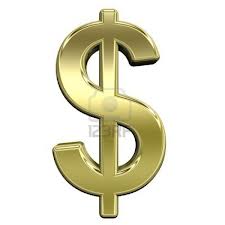 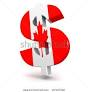 SARM dans les hôpitaux canadiens 
42 à 59 millions de $ canadiens / an
10
[Speaker Notes: Plusieurs études ont estimé les coûts associés à des épidémies hospitalières.Les coûts sont estimés et doivent être pris en considération selon le type d'établissement et l'année de l'étude.
Quoi qu'il en soit, ils sont considérables.

Par exemple, une épidémie d'infections à Klebsiella pneumoniae sur 4 mois a coûté plus de 300 000 $ US en 2001 à l'hôpital.

Kim et al ont mesuré le coût des SARM dans les hôpitaux canadiens et l'ont estimé entre 42 et 59 millions de $ par an.

Stone PW, et al. Attributable costs of an extended spectrum Beta-lactamase Klebsiella pneumoniae outbreak in a NICU. Infect Control Hosp Epidemiol 2003; 24, 601-606.

Kim T, Oh PI, Simor AE. The economic impact of methicillin-resistant Staphylococcus aureus in Canadian hospitals.  Infect Control Hosp Epidemiol 2001; 22:99-104.]
Coûts des infections du site opératoire (ISO)
December 1, 2013
USA
Estimation basse
10 443 $ par infection en dollars-2005

Estimation haute
25 546 $ par infection en dollars-2002
11
[Speaker Notes: USA - 2009 CDC publication: http://www.cdc.gov/hai/pdfs/hai/scott_costpaper.pdf]
Coûts des pneumonies associées à la ventilation mécanique (PAVM)
December 1, 2013
USA
Estimation basse
11 897 $ par infection en dollars-1999
Estimation haute
25 072 $ par infection en dollars-2005
Argentine 
Coûts additionnels 2 255 $ US
12
[Speaker Notes: USA - From a 2009 CDC publication: http://www.cdc.gov/hai/pdfs/hai/scott_costpaper.pdf  

Argentine :  http://www.who.int/gpsc/country_work/gpsc_ccisc_fact_sheet_en.pdf]
Coûts des bactériémies
December 1, 2013
13
[Speaker Notes: Italie :  http://www.resource-allocation.com/content/8/1/8#B11  

Belgique : Blot SI et al. Clinical and economic outcomes in critically ill patients with nosocomial catheter-related bloodstream infections. Clinical Infectious Diseases, 2005; 41(11): p 1591-8. 

USA - 2009 CDC :  http://www.cdc.gov/hai/pdfs/hai/scott_costpaper.pdf   

Mexique/Argentine/Europe : http://whqlibdoc.who.int/publications/2011/9789241501507_eng.pdf]
Coûts des infections urinaires
December 1, 2013
USA
Estimation basse
589 $ par infection en dollars-1998
Estimation haute
758 $ par infection en dollars-2006
GB
Coûts additionnels estimés à : 1 122 £ (en 2006)
14
[Speaker Notes: GB :  http://www.institute.nhs.uk/building_capability/general/protection_from_infection.html  

USA - 2009 CDC : http://www.cdc.gov/hai/pdfs/hai/scott_costpaper.pdf]
Coût-bénéfice de la prévention des infections
December 1, 2013
USA : Etude SENIC sur l'efficacité des mesures de prévention des IAS  (1974-1983)
Hôpitaux inclus : 
1 infirmière hygiéniste temps plein pour 250 lits, 
1 médecin hygiéniste, 
1 surveillance adaptée, 
1 système de rétroinformation des taux d'ISO aux chirurgiens 
 réduction des taux d'IAS de 32%  
Dans les autres hôpitaux, les taux d'IAS ont augmentés de 18%...
15
[Speaker Notes: L'étude SENIC a estimé le coût annuel des IAS dans les hôpitaux américains à 1milliard de $ (en US dollars-1975). 
Le coût de l'EOH (0.2 ETP de médecin, 1 ETP d'infirmière, 1 secrétaire / 250 lits) était de 72 millions de $ par an, soit seulement 7% du coût des infections. De ce fait, si les programmes de prévention était rentables en prévenant seulement 7% des IAS, le coût des programmes était couvert.
Une efficacité à 20% de réduction économiserait  200 millions de $,  et 50% économiserait $0.5 milliards (US dollars-1975). 

Le coût d'un programme de prévention inclut les salaires, 
The cost of an IP&C program consists of salaries, avantages sociaux, formation et dépenses de produits.]
Prévention du risque infectieux associé aux soins
December 1, 2013
Harmoniser les programmes avec des objectifs organisationnels :  
Identifier les secteurs où les programmes de prévention des IAS  peut apporter des bénéfices et des améliorations
Eviter les surcoûts liés aux soins, et surtout ceux associés aux IAS
Identifier les opportunités de réduction des dépenses par des analyses de coûts
Participer aux efforts par la mesure et la prévention d'autres évènements indésirables associés aux soins.
16
[Speaker Notes: Réduire les dépenses organisationnelles et faire des efforts pour réduire globalement les coûts opérationnels a un impact direct sur les programmes de prévention des IAS. 
Les seniors en management des hôpitaux et autres organisations se concentrent sur le maintien des recettes tout en contrôlant les coûts.]
Références
Gianino MM, et al. A model for calculating costs of hospital-acquired infections: an Italian experience. J Health Organization Mngt. 2007; 21 (1): 39.
World Health Organization. Threshold values for intervention cost-effectiveness by Region. www.who.int/choice/costs/CER_levels/en/index.html
Perencevich E, et al. Raising Standards While Watching the Bottom Line Making a Business Case for Infection Control Intervention. Infect Control Hosp Epidemiol 2007; 28:1121-1133.
Haley RW, et al. The efficacy of infection surveillance and control programs in preventing nosocomial infections in US hospitals. Amer J Epidemiol 1985; 121:182-205.
Kilgore ML, et al. The Costs of Nosocomial Infections. Medical Care. 2008; 46 (1):101-104.
December 1, 2013
17
[Speaker Notes: Information sur les statistiques en santé disponible sur : Global Health Data Exchange - http://ghdx.healthmetricsandevaluation.org/]
Quiz
December 1, 2013
La méthode d'analyse la plus répandue est celle du coût-efficacité V/F?
Une analyse de coût des IAS devrait inclure :
Antibiotiques
Surblouse
Type de chambre
Toutes les réponses sont justes
L'équipe opérationnelle d'hygiène ne devrait pas être concernée par les coûts. V/F?
18
[Speaker Notes: Vrai
D
3. Faux]
Fédération Internationale de la Prévention des Infections (IFIC)
December 1, 2013
La mission de l’IFIC est de faciliter la coopération internationale afin d’améliorer la prévention et le contrôle des infections liées aux soins à l’échelle mondiale. C’est une organisation rassemblant des sociétés et associations de professionnels de santé spécialisées dans la prévention des infections et les domaines liés à travers le monde. 
Le but de l’IFIC est de diminuer le risque d’infection au sein des établissements de soins à travers le développement d’un réseau d’organisations de lutte contre les infections, pour faciliter la communication, la recherche de consensus, l’éducation et le partage d’expertise.
Pour plus d’informations, aller sur  http://theific.org/
19
Fédération Internationale de la Prévention des Infections (IFIC)
December 1, 2013
Traduction réalisée pour le compte de l’IFIC par la Société Française d’hygiène hospitalière SF2H
Ont collaboré à ce projet  :
Ludwig Serge Aho, Gabriel Birgand, Tristan Delory, Arnaud Florentin, Annick Lefebvre, Clément Legeay, Olivia Keita-Perse, Chantal Léger, Julie Lizon, Margaux Lepainteur, Véronique Merle, Pierre Parneix, Alexandre Rivier, Carole Roy, Anne Savey, Anne-Gaëlle Venier.
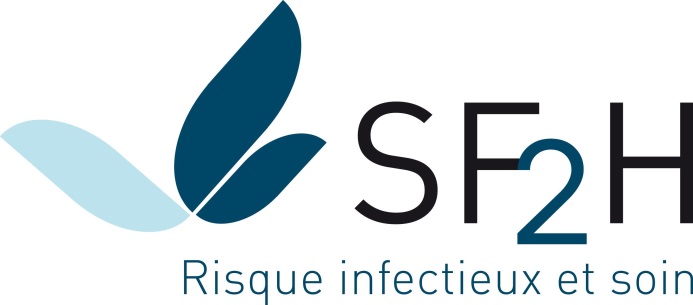 20